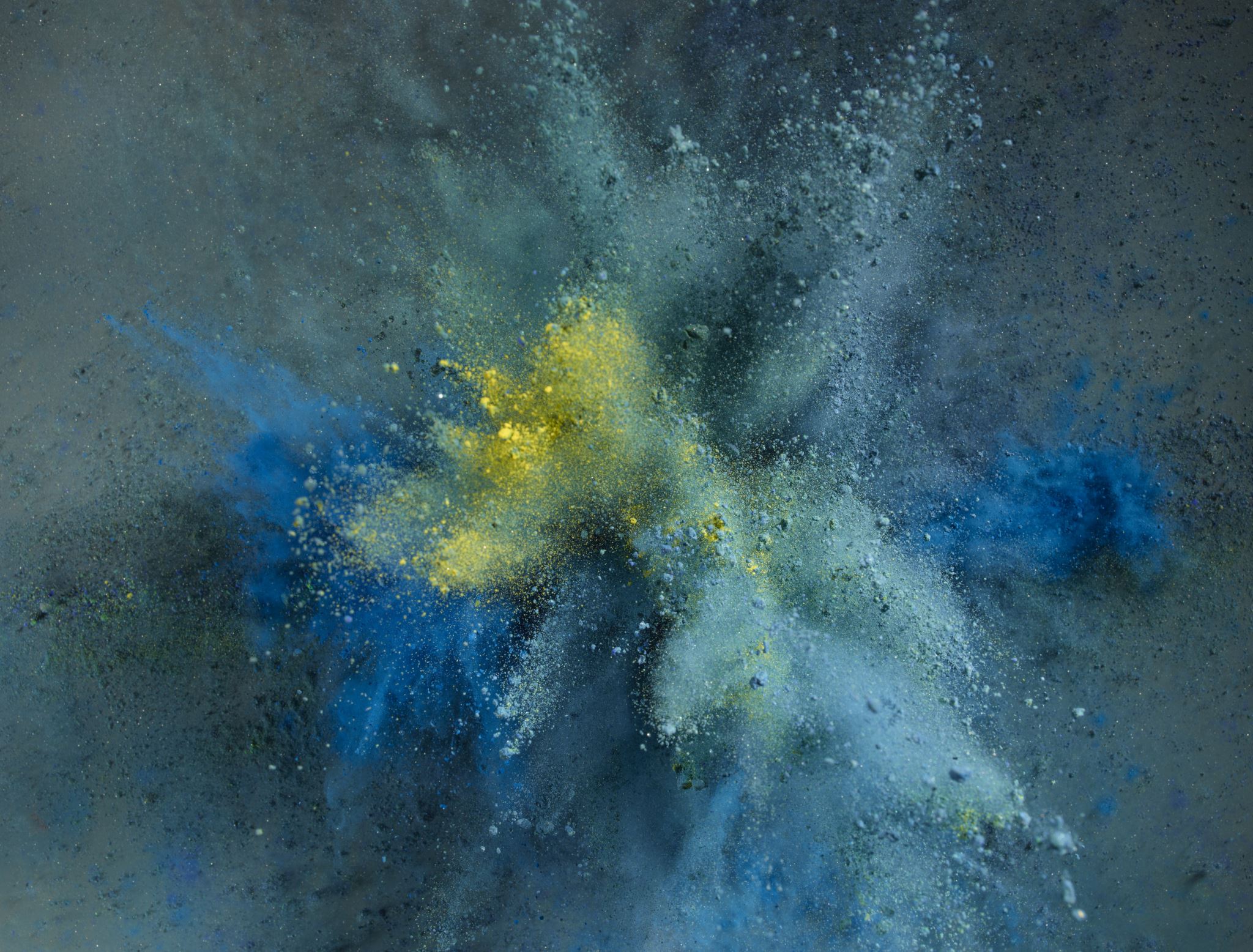 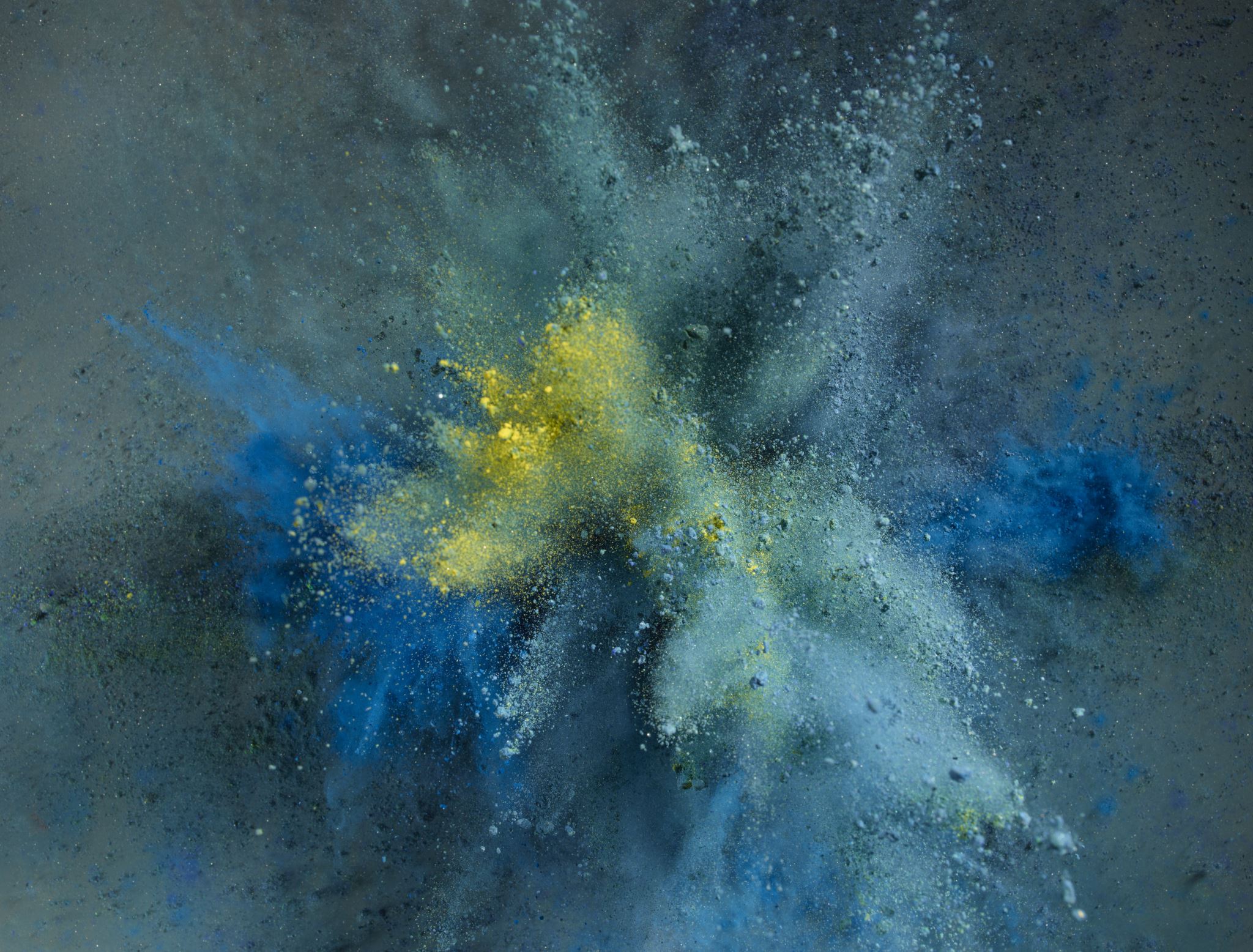 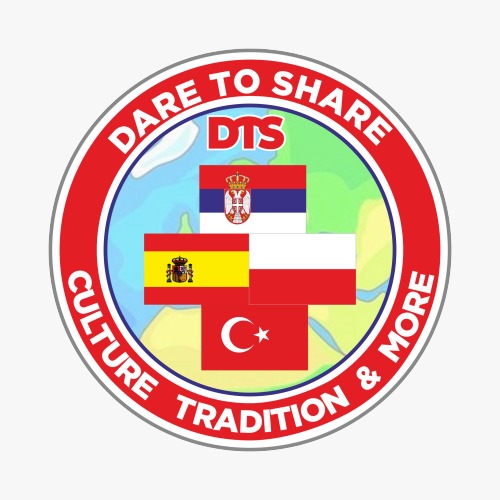 OLD CRAFTS, SIGHTS, FOOD AND HISTORY IN SPAIN AND IN GUADALAJARA
C.E.I.P. OCEJON
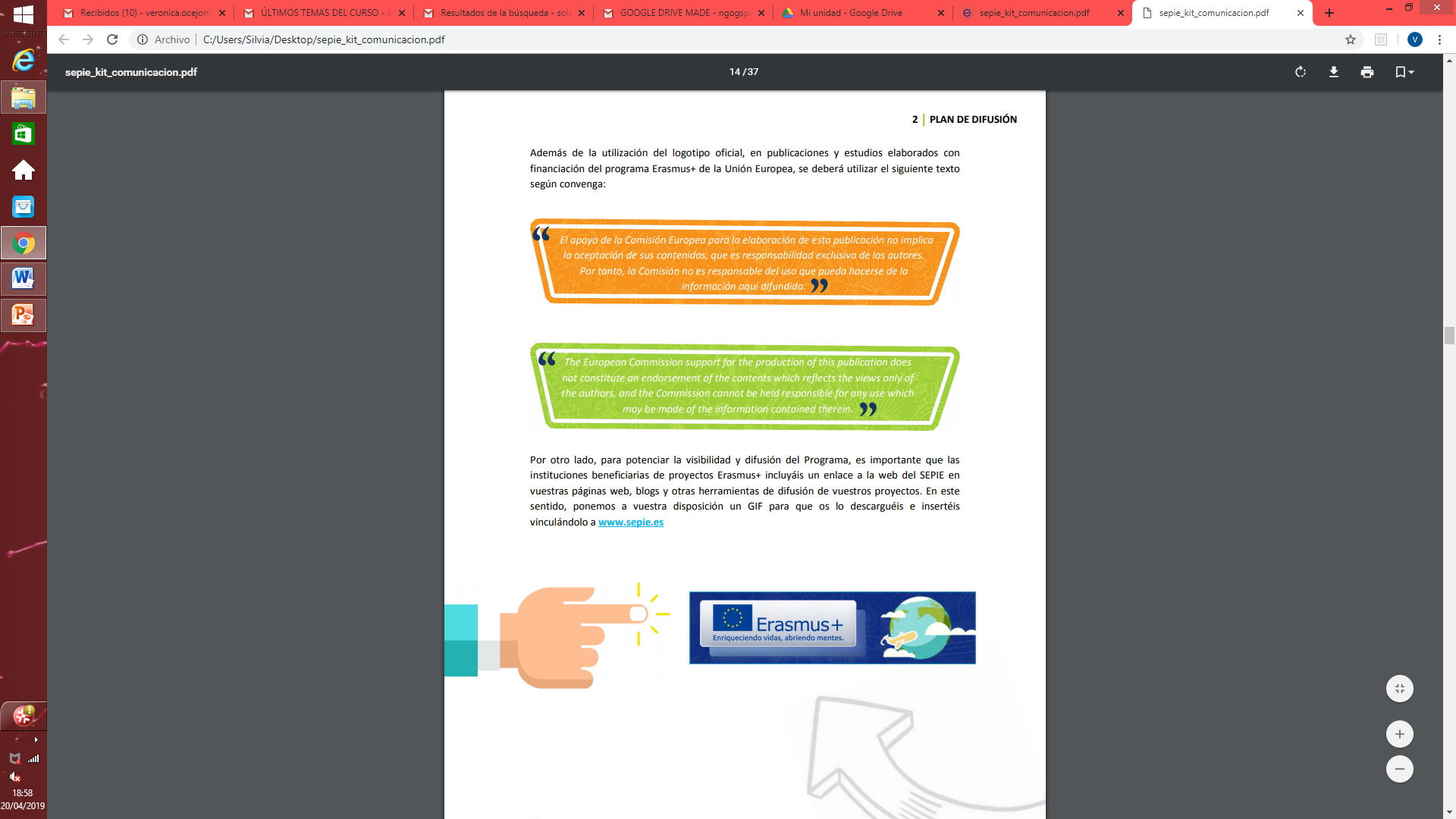 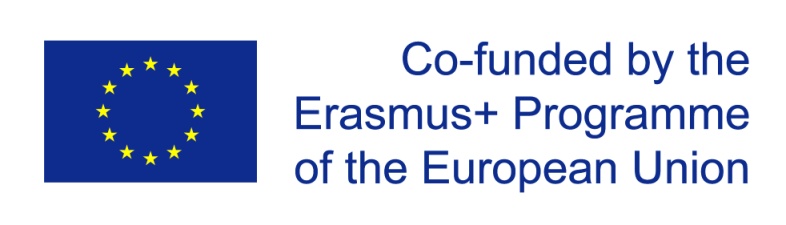 Spanish crafts are the result of the several cultures and Civilization that have had place in the Iberian Peninsula. Each region has a wide cultural diversity as well as a lot of different Jobs, that had emerged according to this fact.
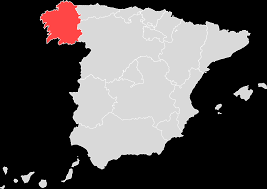 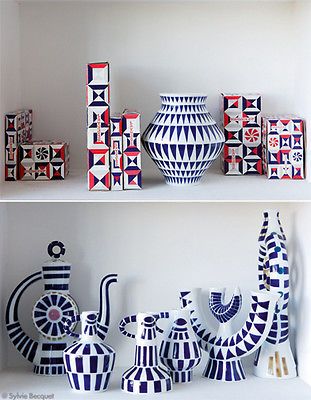 GALICIA
Galician crafts have an international appreciation as well as a deep tradition among its citizens. During the  20th century the production of this materials suffer a great decrease. It was solve with the creation of “Rexistro Xeral de Artesanía de Galicia “in 1994.
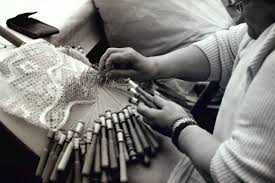 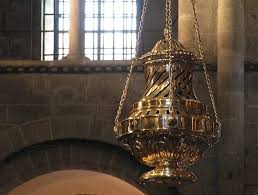 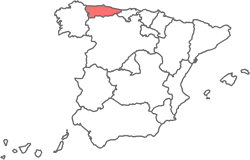 ASTURIAS
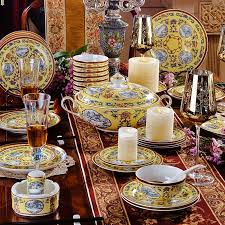 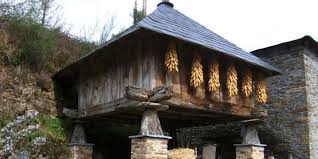 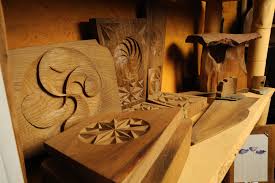 Asturian crafts are older than the Roman Empire invasion.
CANTABRIA
Cantabric crafts are based on wooden elaborations.
VASQUE COUNTRY
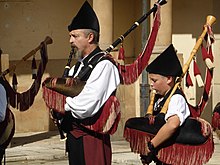 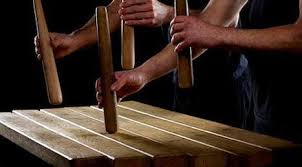 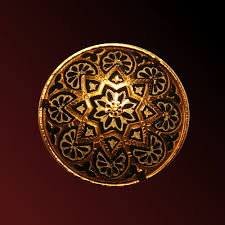 The first curiosity of Vasque crafts is the production of traditional instruments as the Txalaparta and the Gaita.
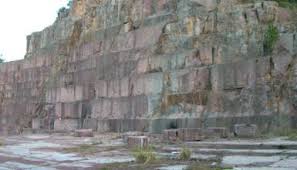 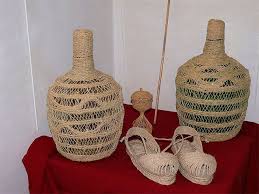 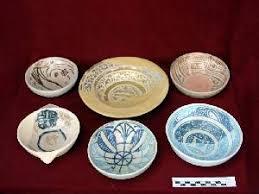 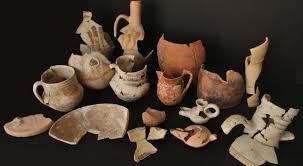 MURCIA
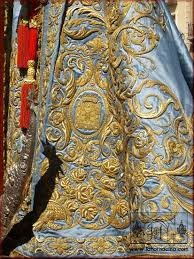 At Lorca we can found the manufacture of jarapas and gold and silk embroidery (shown on Easter).
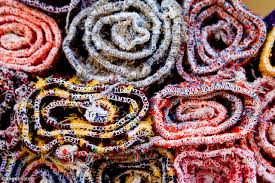 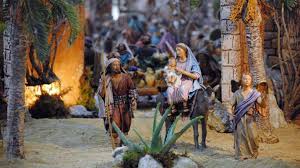 CASTILLA LA MANCHA
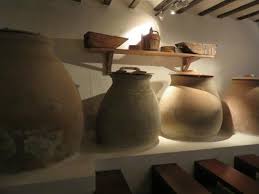 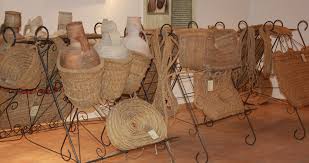 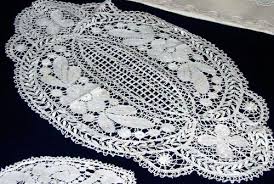 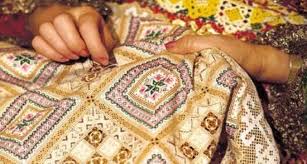 CRAFT IN GUADALAJARA(GUADALAJARA BELONGS TO CASTILLA LA MANCHA REGION)
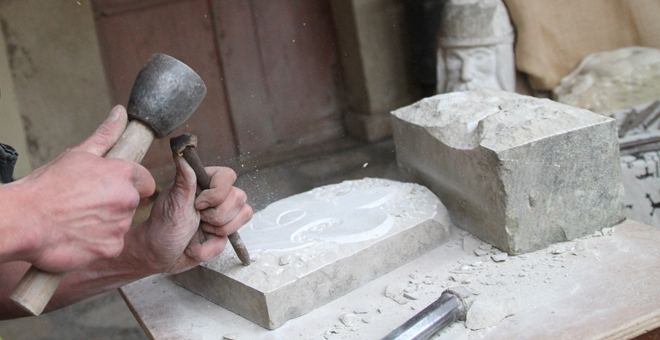 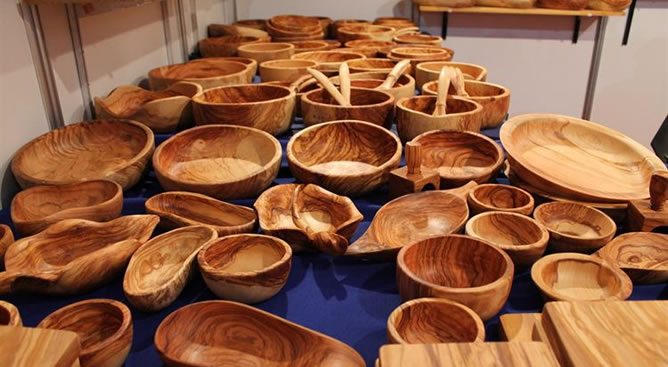 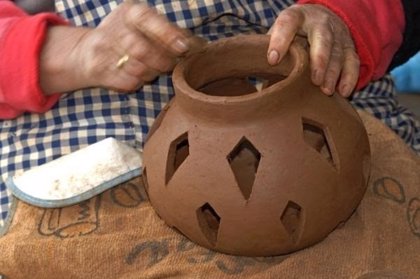 COASTAL SIGHTS IN SPAIN
SPAIN IS SURROUNDED BY SEAS. THIS IS WHY WE HAVE LOVELY COASTAL SIGHTS.
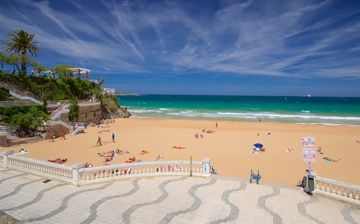 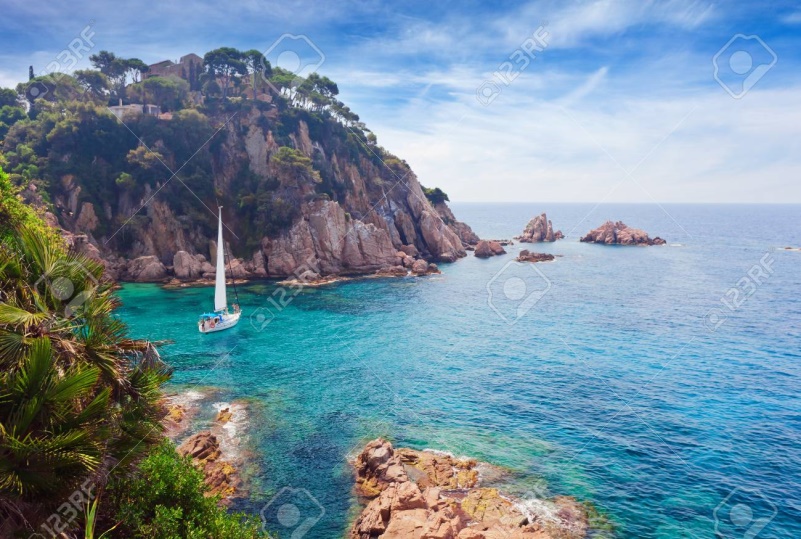 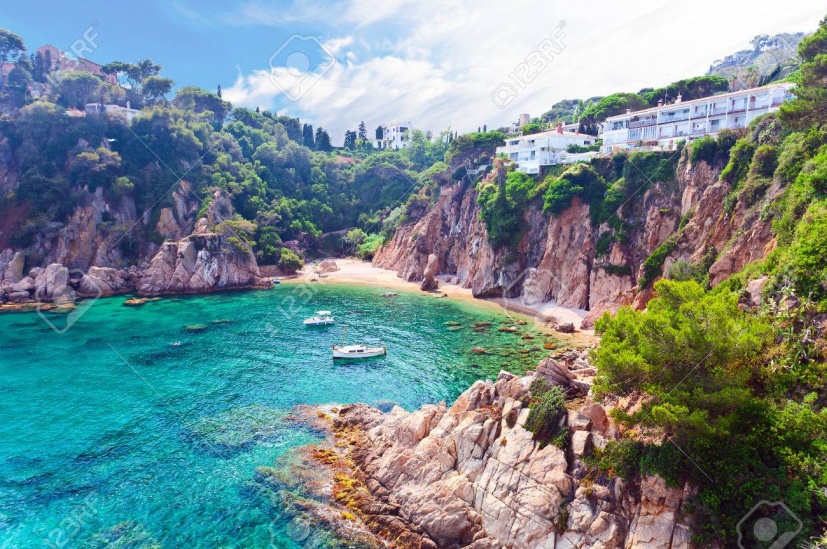 GUADALAJARA IS AN INLAND AREA
Guadalajara has not sea, but it has really nice sight in its province
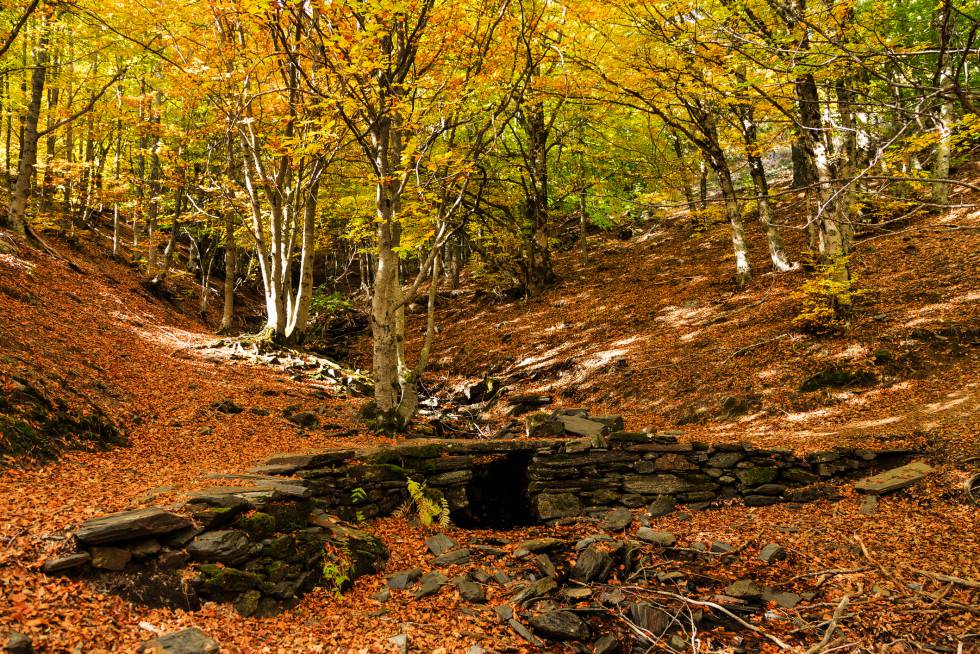 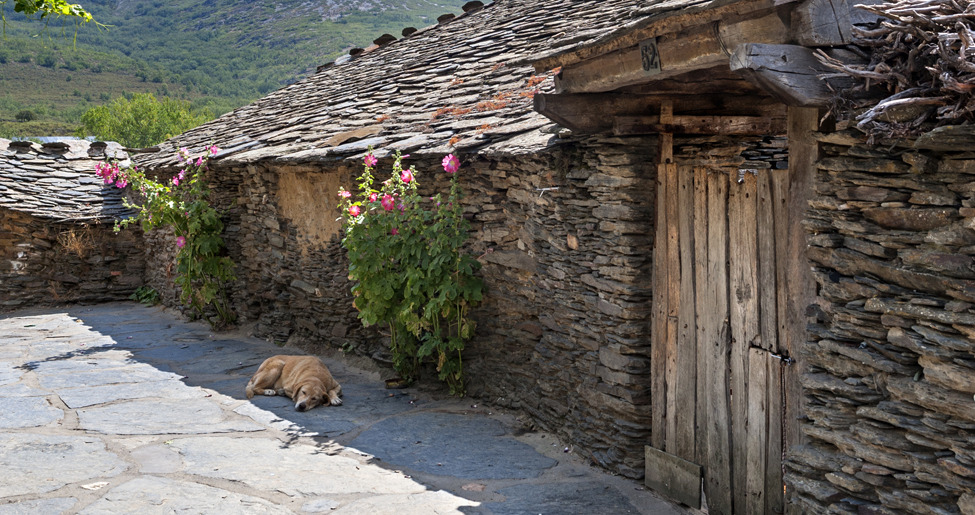 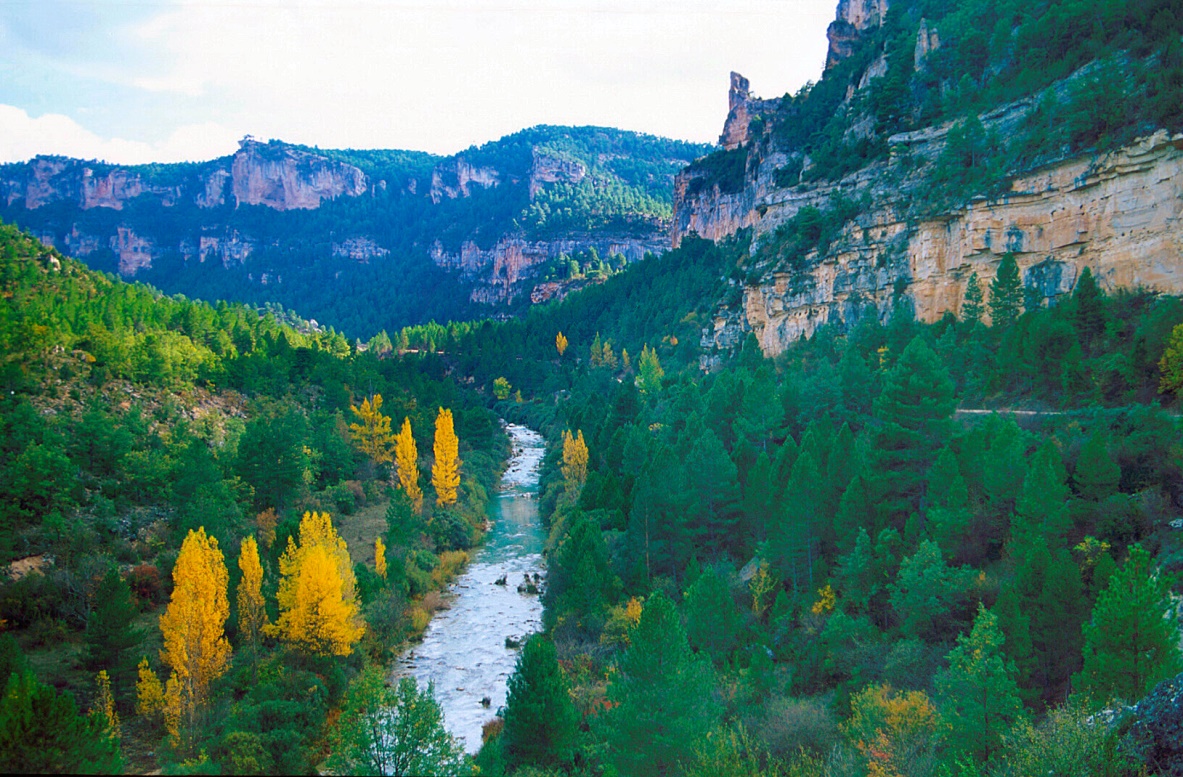 THE CITY OF GUADALAJARA
HERE YOU HAVE THE MOST BEAUTIFUL BUILDINGS.
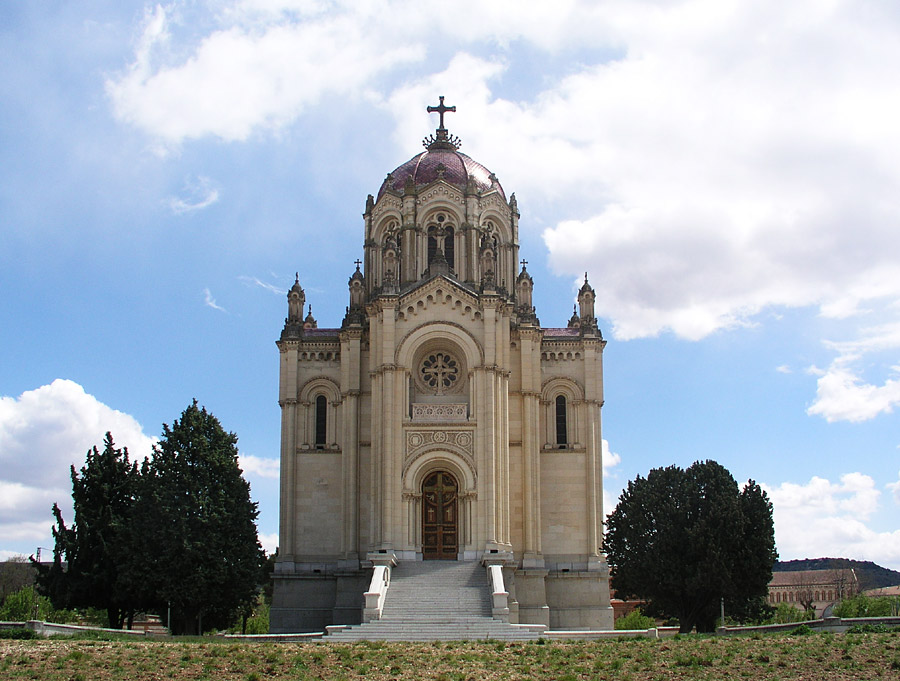 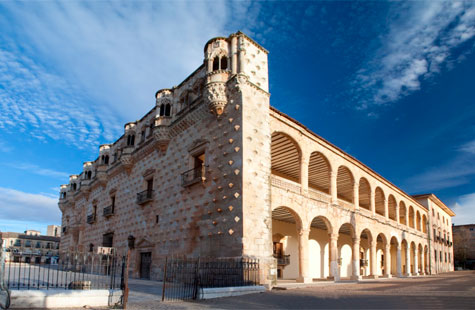 MORE IMPORTANT BUILDINGS
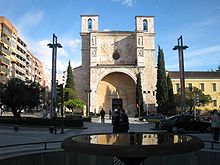 FOOD IN SPAIN
BECAUSE OUR CLIMATE WE HAVE A GOOD VARIETY IN ALL THE PRODUCTS, VEGETABLE MEAT , FISH, SEAFOOD….YUMM YUMMY. WE HAVE A FAMOUS MEDITERRANEAN DIET.
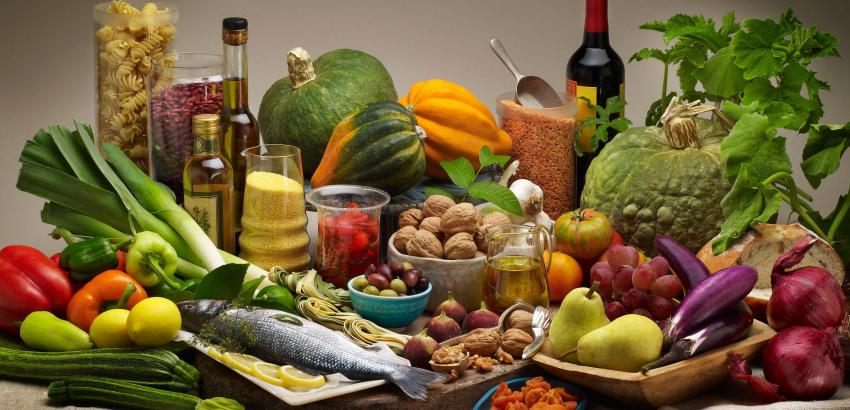 TYPICAL DISHES IN SPAIN
THE MOST FAMOUS DISH IN THE WPRD IS OUR PAELLA
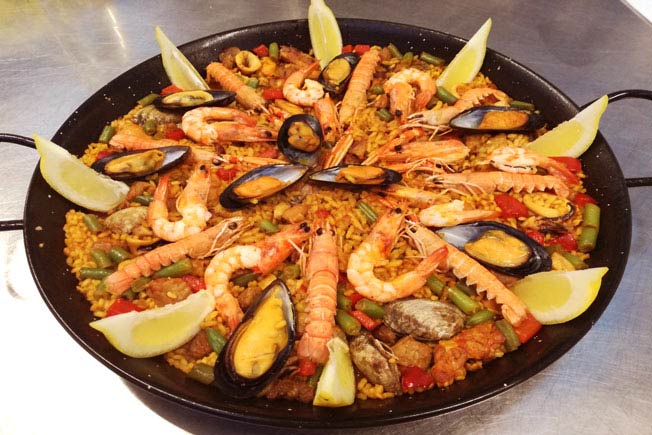 OTHER TYPICAL SPANISH DISHES
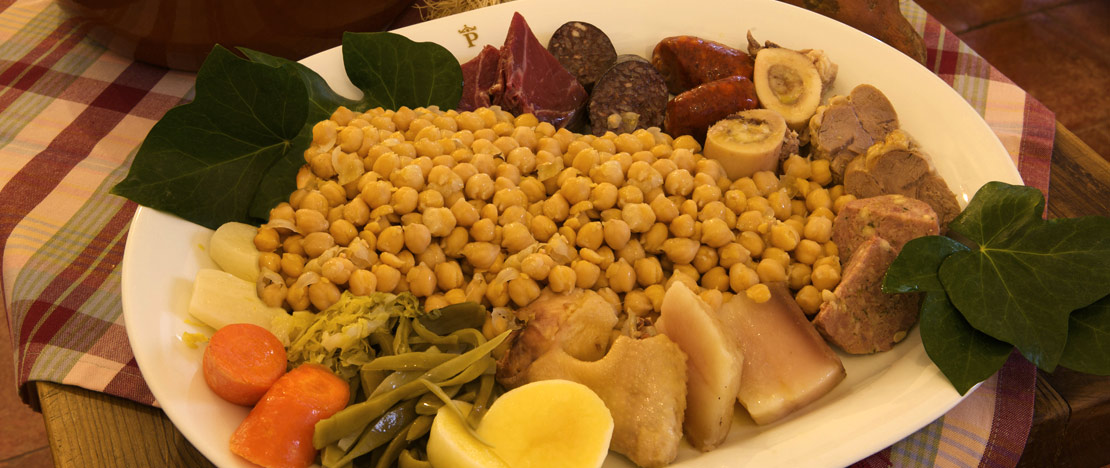 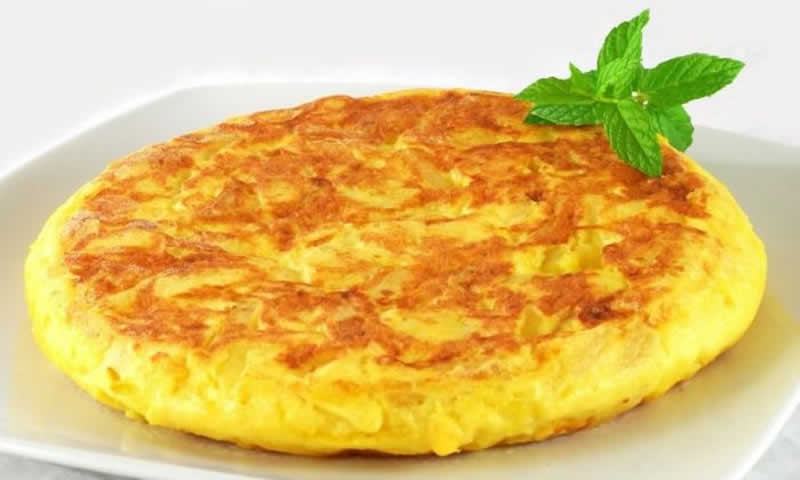 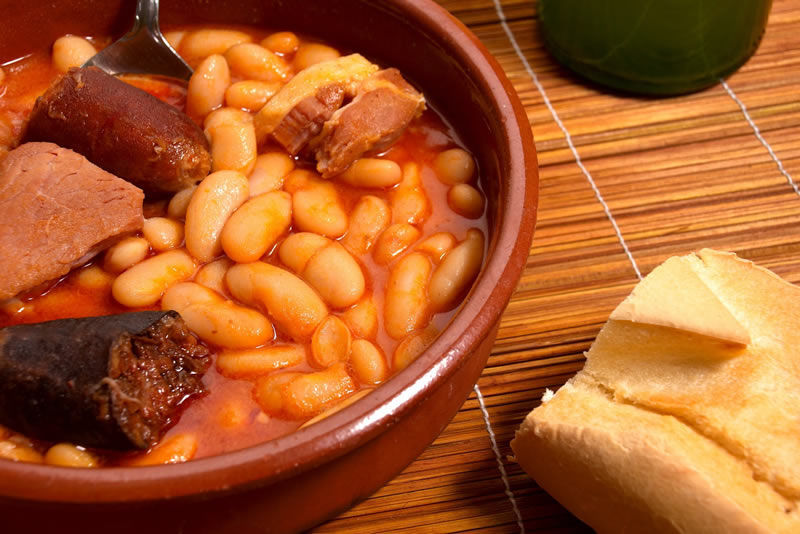 THE MOST IMPORTANT PRODUCTS IN GUADALAJARA.
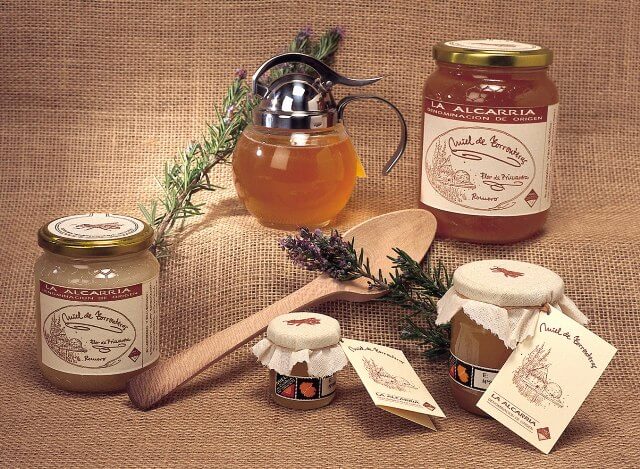 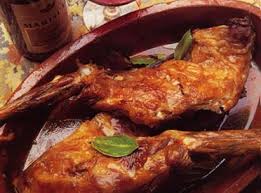 HONEY
LAMB